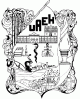 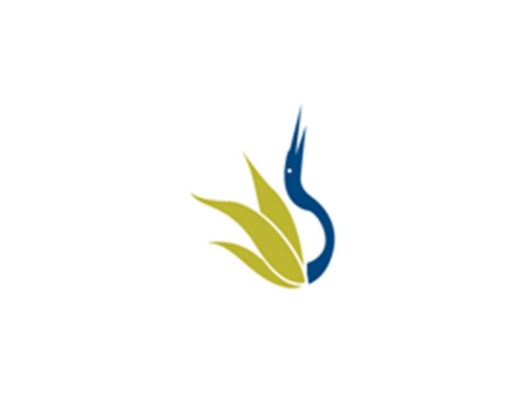 UNIVERSIDAD AUTÓNOMA DEL ESTADO DE HIDALGO
ESCUELA SUPERIOR DE ZIMAPÁN
Licenciatura en derecho.

Tema: Escuela positiva.

Lic. Ma. Del Carmen Ramos Castañon

Enero – Junio 2014
Tema: Escuela positiva.
Resumen (Abstract)
Es necesario conocer los distintos panoramas referentes a la concepción que diversas corrientes tuvieron respecto de los problemas fundamentales que plantea el derecho penal, cuyo conocimiento es de vital importancia para entender las actuales figuras e instituciones  jurídico-penales, en este caso abordaremos los postulados de la positiva.
You need to know the different scenarios concerning the conception that different currents had respect for fundamental problems of criminal law, whose knowledge is vital to understand the current figures and legal-penal institutions, in this case we will address the principles of school positive.
 Palabras clave: (keywords)
Escuela positiva, delincuente, delito, pena, prevención, medida de seguridad y sustitutivos penales.
Positive school, criminal, crime, punishment, prevention, and criminal security measure substitutes.
Objetivo general: Permite al alumno entender la función que tiene el derecho penal como contenedor del estado de policía  y estar en condiciones de responder a las preguntas: ¿ qué es el derecho penal? ; ¿bajo qué presupuestos puede requerirse la habilitación de la pena? ; ¿ cómo debe responder a éste requerimiento la agencia judicial competente?.
Nombre de la unidad: Escuelas penales.

UNIDAD VI

Objetivo de la unidad: Identificará su íntima relación con la teoría de la norma y su problemática al aplicar al caso concreto la pena o medida de seguridad.
Tema: Escuelas penales.

1.3. Escuela positiva.
.

Introducción: En la presente exposición, estableceremos los postulados de la escuela positiva para entender las actuales figuras e instituciones jurídico-penales en nuestro país.
Escuela positiva.

Surge como reacción a la escuela clásica y se fundamenta en bases científicas que corresponden a las ciencias naturales.
Principales seguidores.

Enrico Ferri,
Rafael Garófalo.
César Lombroso.
Postulados de la escuela positiva.

Es lo sobresaliente de las conclusiones concretas a que llegaron sus seguidores, pues en ellos se resume su postura y filosofía.

Constituyen la negación de los señalados por la clásica.
Principales postulados:
Niega el libre albedrio

Responsabilidad social.

El delincuente, punto central.

El método  inductivo.

La pena es proporcional al estado peligroso.




Prevención.

La medida de seguridad es mas importante que la pena.

Clasificación de delincuentes.

Sustitutivos penales.
Niega el libre albedrio:
Afirma que el hombre no escoge libre y conscientemente el mal sobre el bien; puesto que es un ente natural y, en algunos casos con anormalidades que evitan su sano y libre discernimiento, no puede elegir.  .
Al respecto cabe destacar la influencia de César Lombroso con sus estudios médicos y antropológicos que dieron origen a la teoría del delincuente nato.
Responsabilidad social:
La colectividad al tener en cuenta la posible predisposición hacia le delito en determinados sujetos debe tomar las medidas necesarias para prevenirlo y, en un momento determinado, defenderse.
El delincuente, punto central:
La persona que comete el delito ( el delincuente ) es el objeto de estudio
El método empleado:
Inductivo: que va de lo particular a lo general, a partir de estudios a cerca de un delincuente concreto llegaron a conclusiones y desarrollaron hipótesis, con lo que postularon tesis relacionadas con el comportamiento criminal
Pena proporcional al estado peligroso:
Se asegura que la pena ha de ser proporcional al estado peligroso, independientemente del tipo y la gravedad del delito.
Prevención:
La prevención del delito debe darse en lugar de la represión.
La medida de seguridad es más importante que la pena:
en vez de castigar es mejor prevenir. Y, por tanto, aplicar las medidas de seguridad para evitar las penas
Las medidas de seguridad se clasifican y se deben aplicar las mas adecuadas al caso concreto en virtud de la peligrosidad y caracterología  especifica del sujeto
Clasificación de delincuentes:
Debe realizarse una clasificación del de los delincuentes Con fundamento en su peligrosidad características sociales y psicológicas de las cuales existen diversas clasificaciones.
Sustitutivos penales:
Los cuales se proponen como medio para evitar la abundancia y crueldad de las penas.
Consideren ineficaces la penas y se plantean numerosos sustitutivos:
Religiosos.
Médicos.
psicológicos,.
Etc.
Bibliografía del tema:

Amuchategui Requena, I. G. (2005). Derecho penal. México: Oxford.